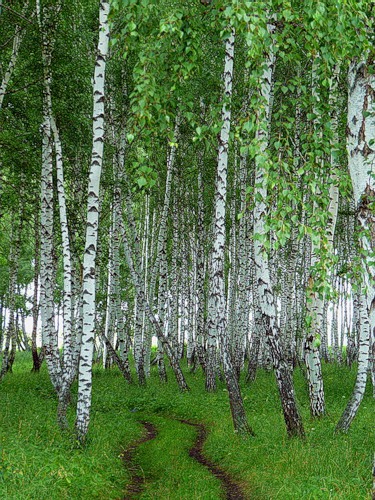 Путешествие 
в "страну 
березового ситца".
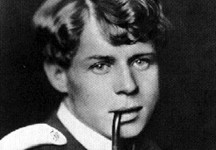 Сергей 
            Есенин
Ой ты, Русь, моя родина кроткая, Лишь к тебе я любовь берегу...
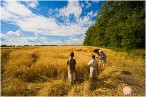 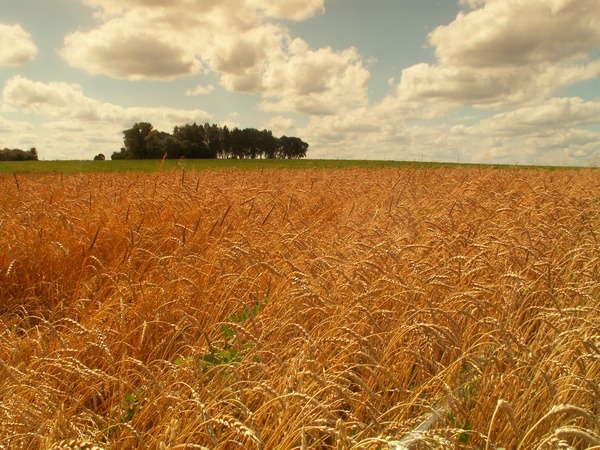 «Рязанские поля
Где мужики косили,
Где сеяли свой хлеб,
Была моя страна».
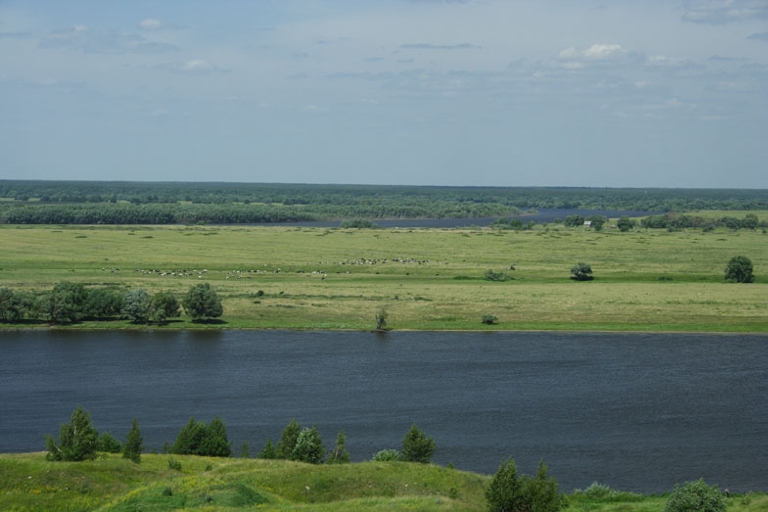 «До сегодня еще мне снится
Наше поле, луга и лес,
Принакрытые сереньким ситцем
Этих северных бедных небес»
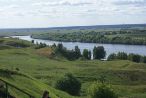 Село Константиново расположено
 на высоком правом берегу Оки 
и протянулось на несколько километров
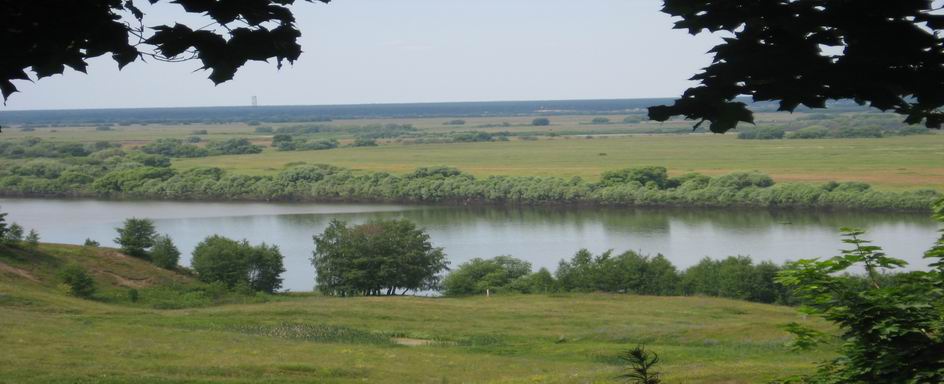 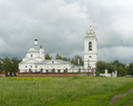 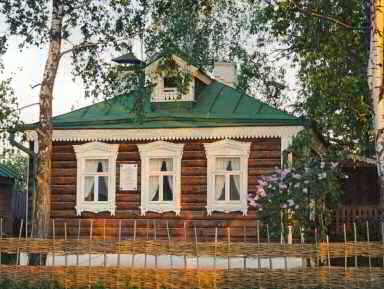 Дом родителей С.А. Есенина.
Сени
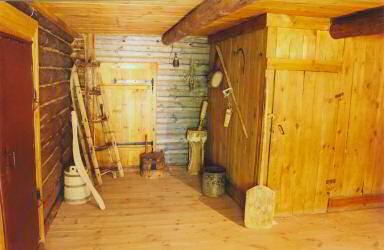 Из сеней мы попадаем в теплую часть дома, в небольшую 
прихожую.
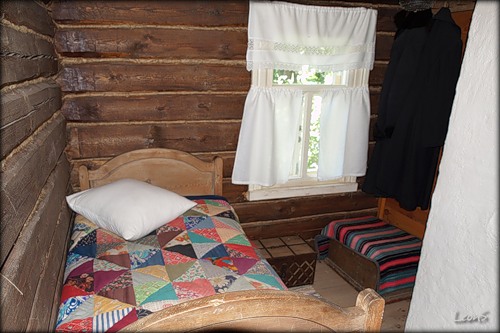 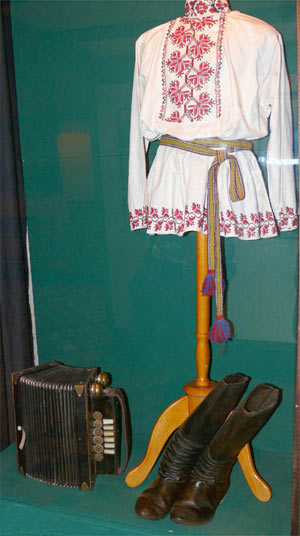 кухня
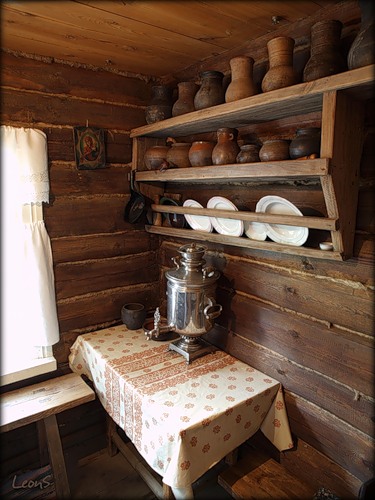 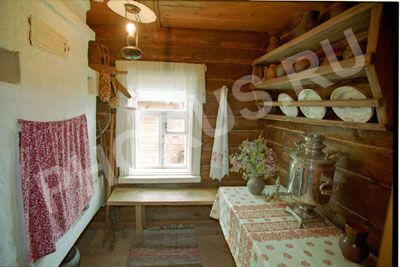 Горница
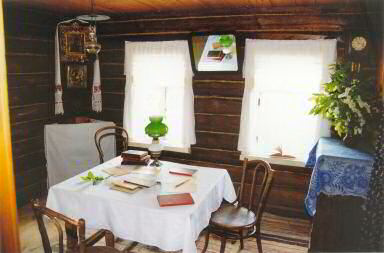 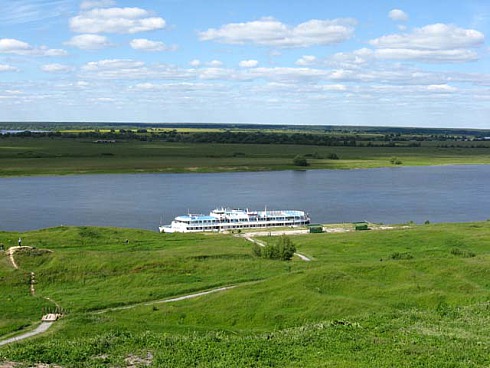 Вид из окна горницы
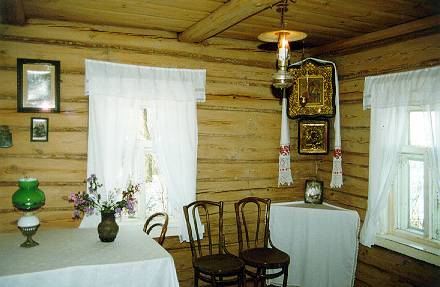 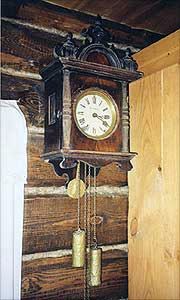 изба-времянка.
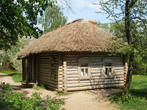 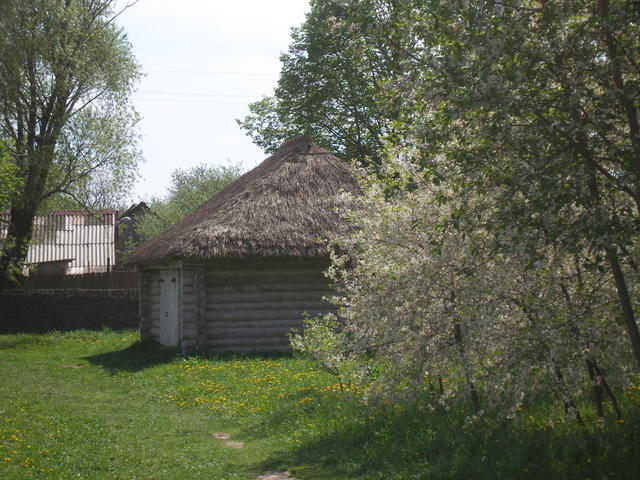 Амбар расположился среди вишен недалеко от избушки-времянки.
[Speaker Notes: Амбар -]
Земская школа
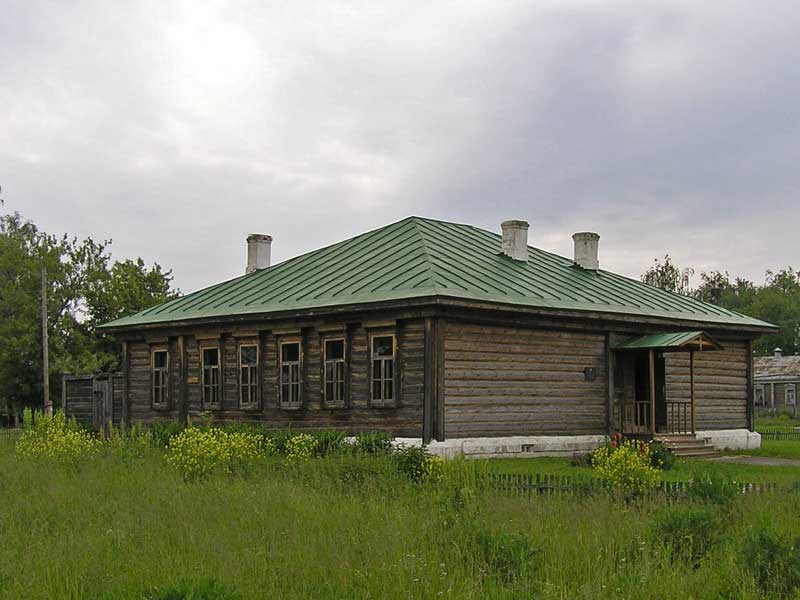 Недалеко от дома Есениных располагалось 
 Константиновское земское 
начальное народное училище.
Классная комната
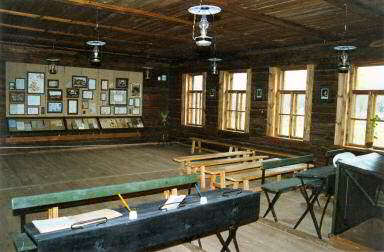 Уроки, полученные им в Константиновской земской школе, 
прочитанные книги оставили след в его душе навсегда.
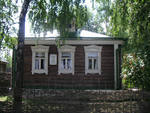 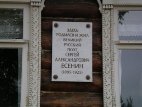 Мемориал дома-музея
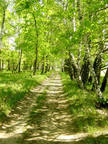 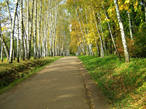 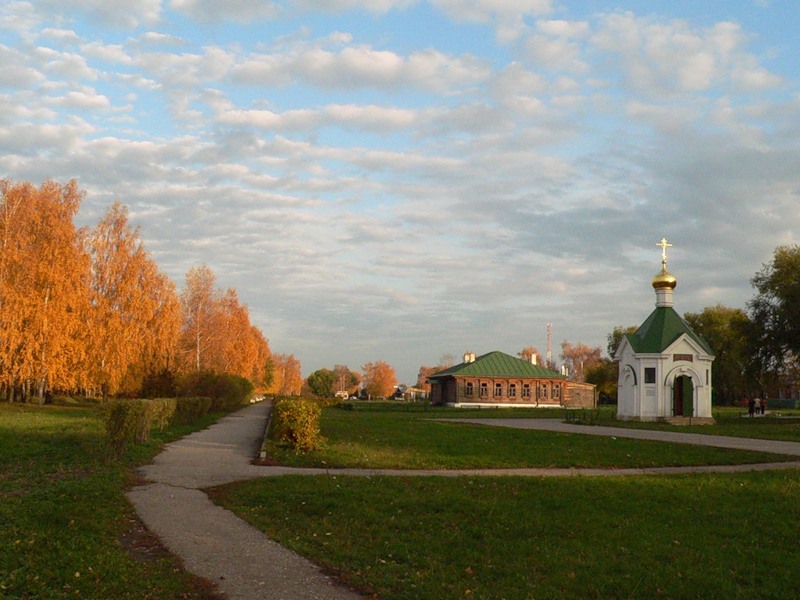 В 1970 году рядом с домом Есениных был разбит парк, где посажены деревья, любовно и трепетно воспетые поэтом в стихах.
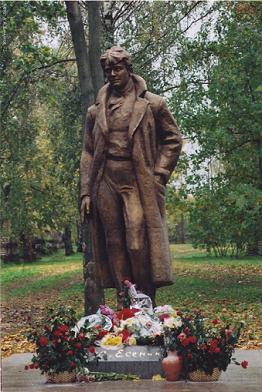 В парке  бронзовый памятник 
поэту известного скульптора
 А.А. Бичукова, отлитый в 
подмосковном Жуковском